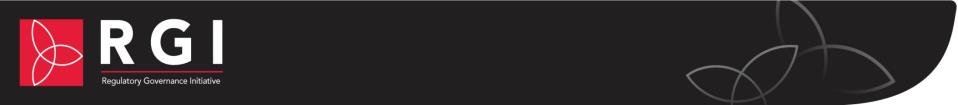 Robert Slater, Carleton UniversityMichael Presley, University of Ottawa
A Critical Conversation™: Reflections on Regulatory Regimes – Present & Future
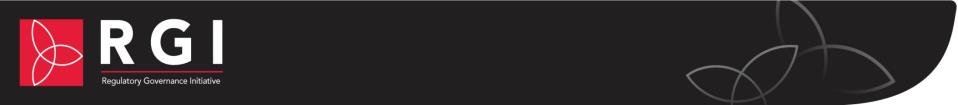 Outline
1. Management



2. Multiple Players



3. Social Licence
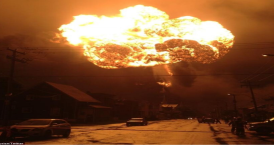 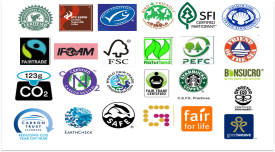 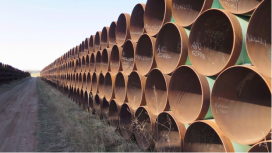 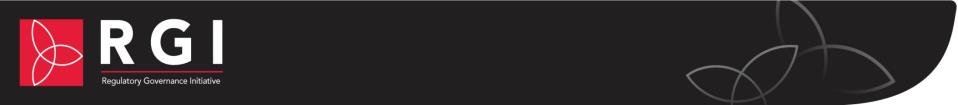 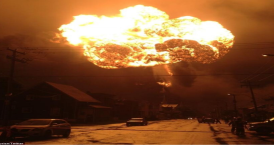 Management
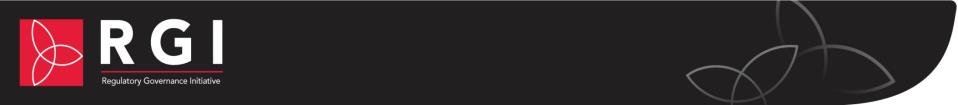 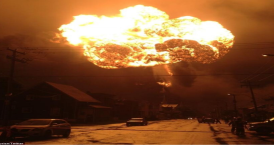 Management
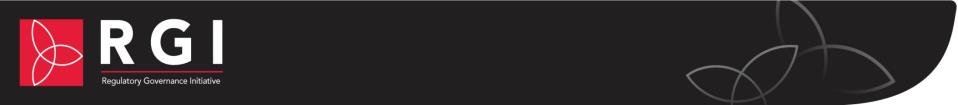 Multiple Players
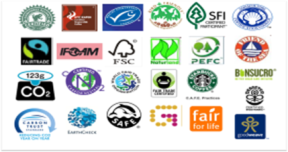 Government     	             	Inspection

International                       	Alignment/outcomes

Private Sector                    	Supply chain standards

Civil Society                         	Monitoring/standards
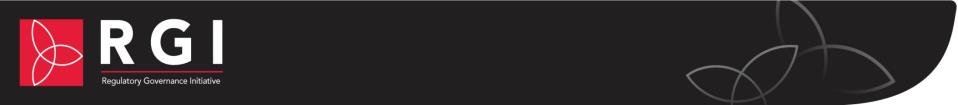 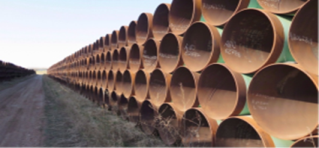 Social Licence
“Divided We Stall”

3 Licences:
              1. Financial
              2. Regulatory
              3. Social 

Social: “till the ground”….confidence in government
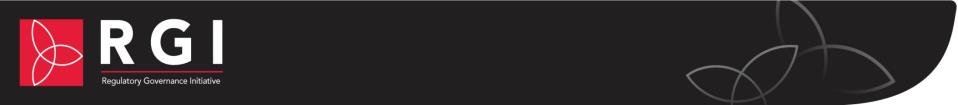 Conclusions
Three Takeaways:

	1.  Improve management

	2.  Invest in people

	3.   Prize: Comparative national    		       advantage